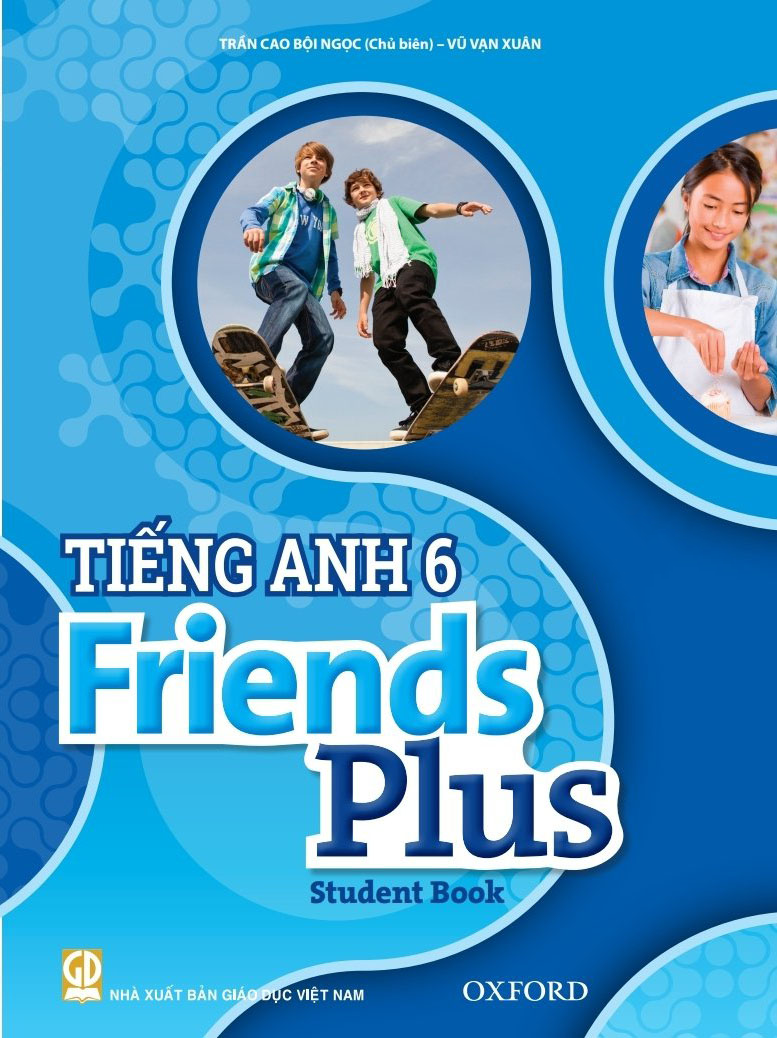 Bài giảng điện tử
Unit 1: Towns and Cities
Lesson 7: Writing
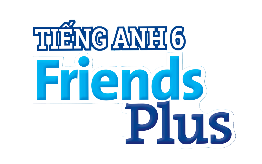 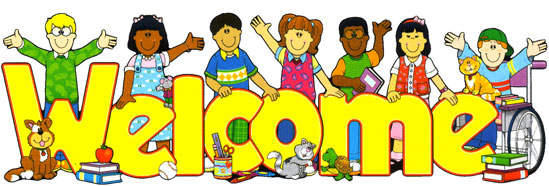 UNIT 1: TOWNS and CITIES
LESSON 7: WRITING
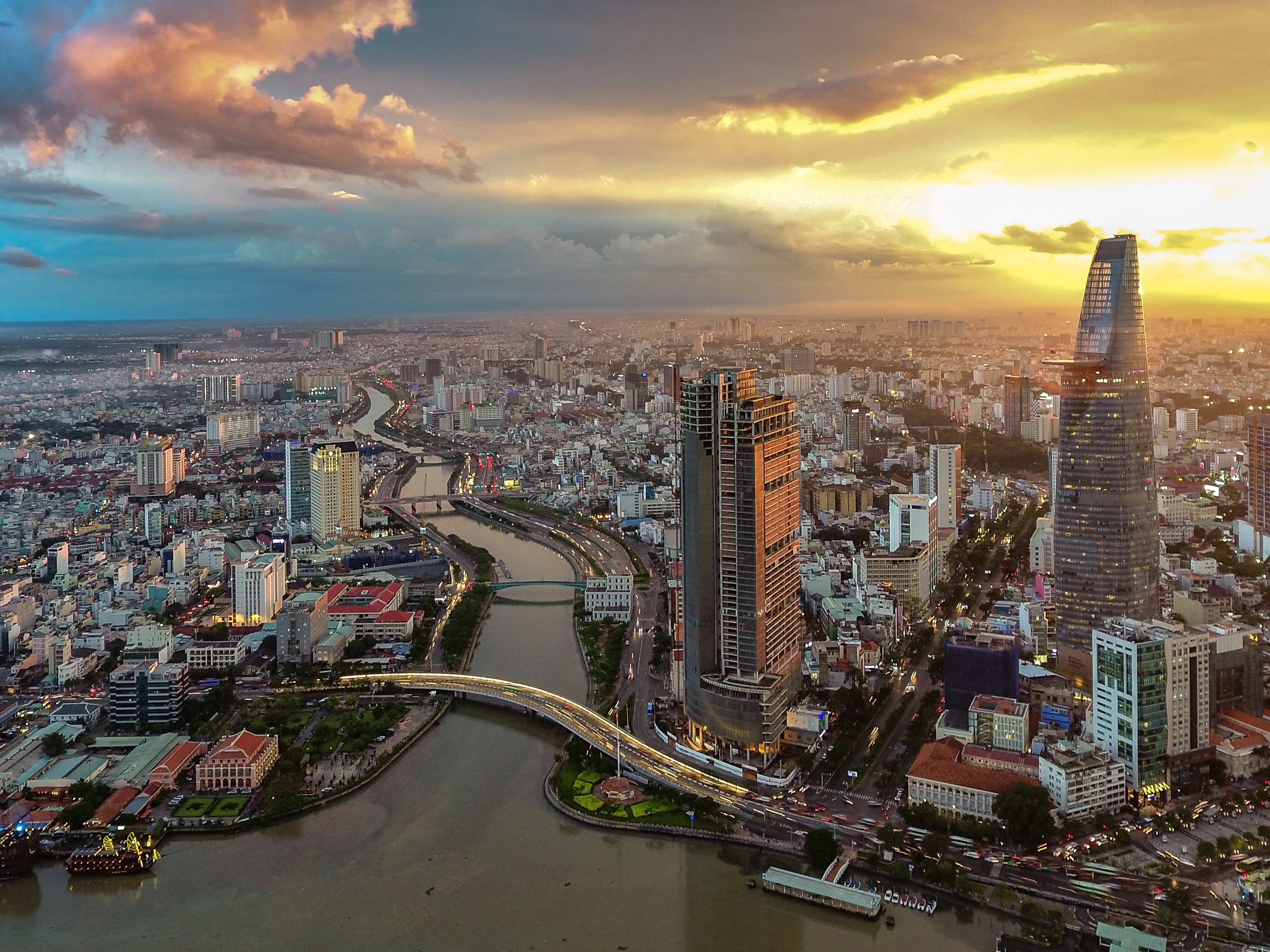 What is your favorite places?
Which part you never visit? Why?
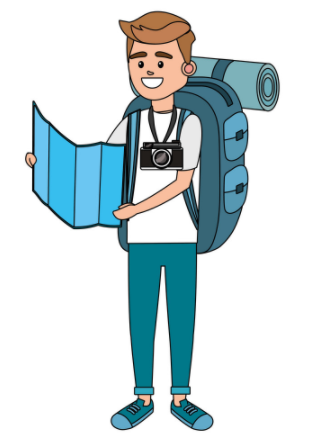 THINK! Check the meanings of the words in the box. Which has your town or city got?
Factories
Buildings
Amusement parks
A zoo
Shopping malls
THINK! Check the meanings of the words in the box. Which has your town or city got?
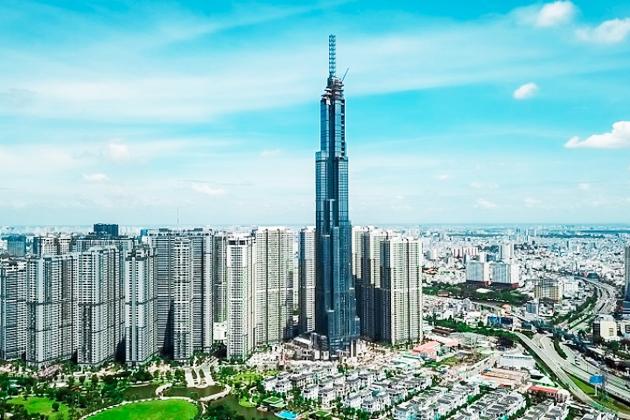 buildings
THINK! Check the meanings of the words in the box. Which has your town or city got?
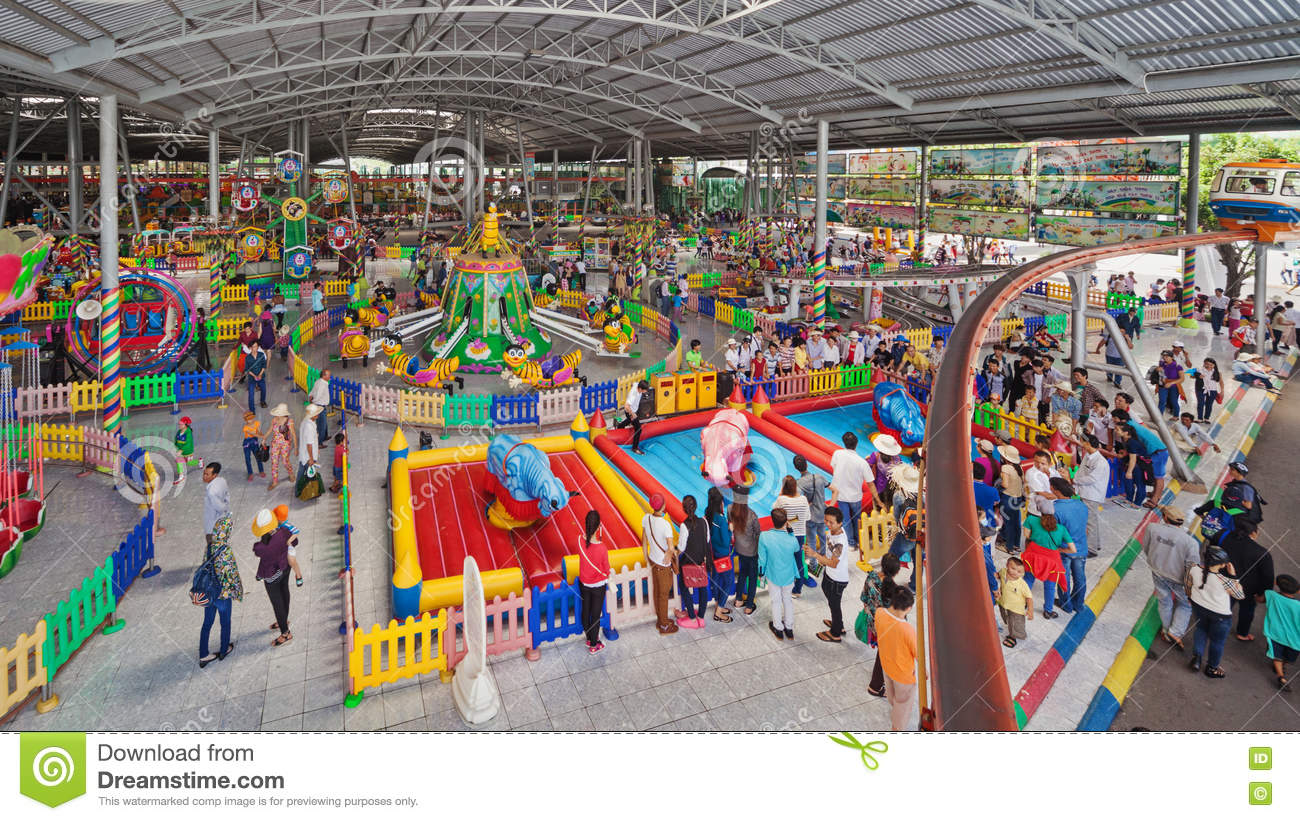 amusement parks
THINK! Check the meanings of the words in the box. Which has your town or city got?
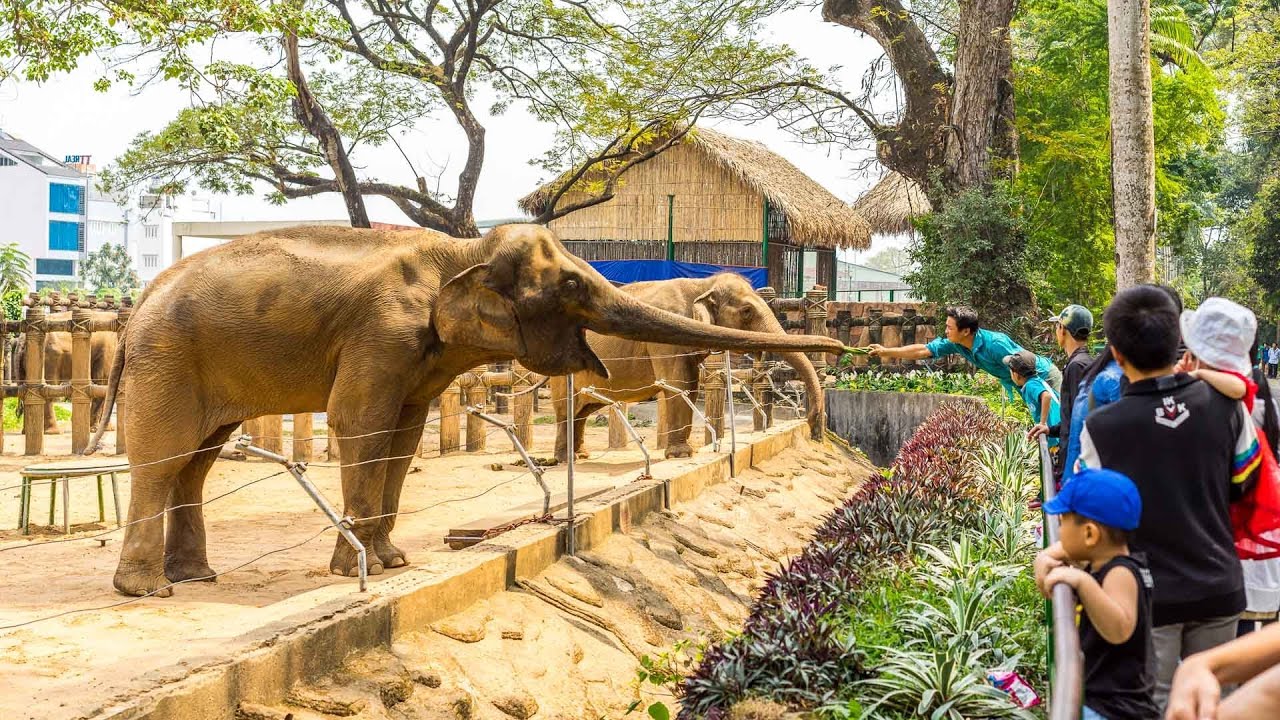 zoo
THINK! Check the meanings of the words in the box. Which has your town or city got?
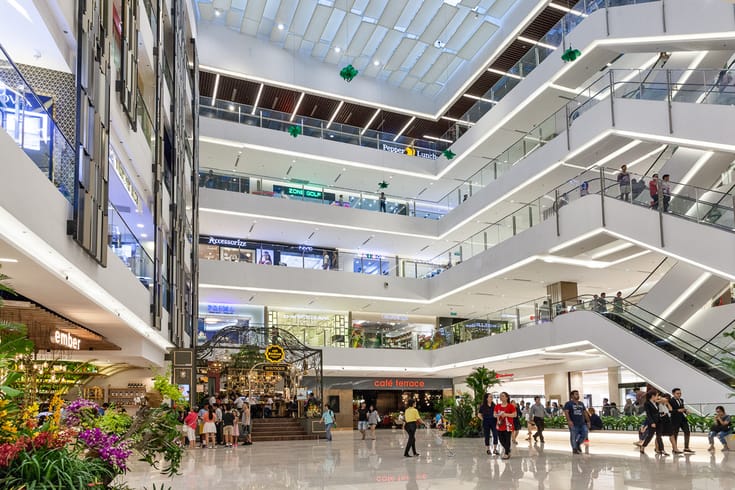 Shopping malls
THINK! Check the meanings of the words in the box. Which has your town or city got?
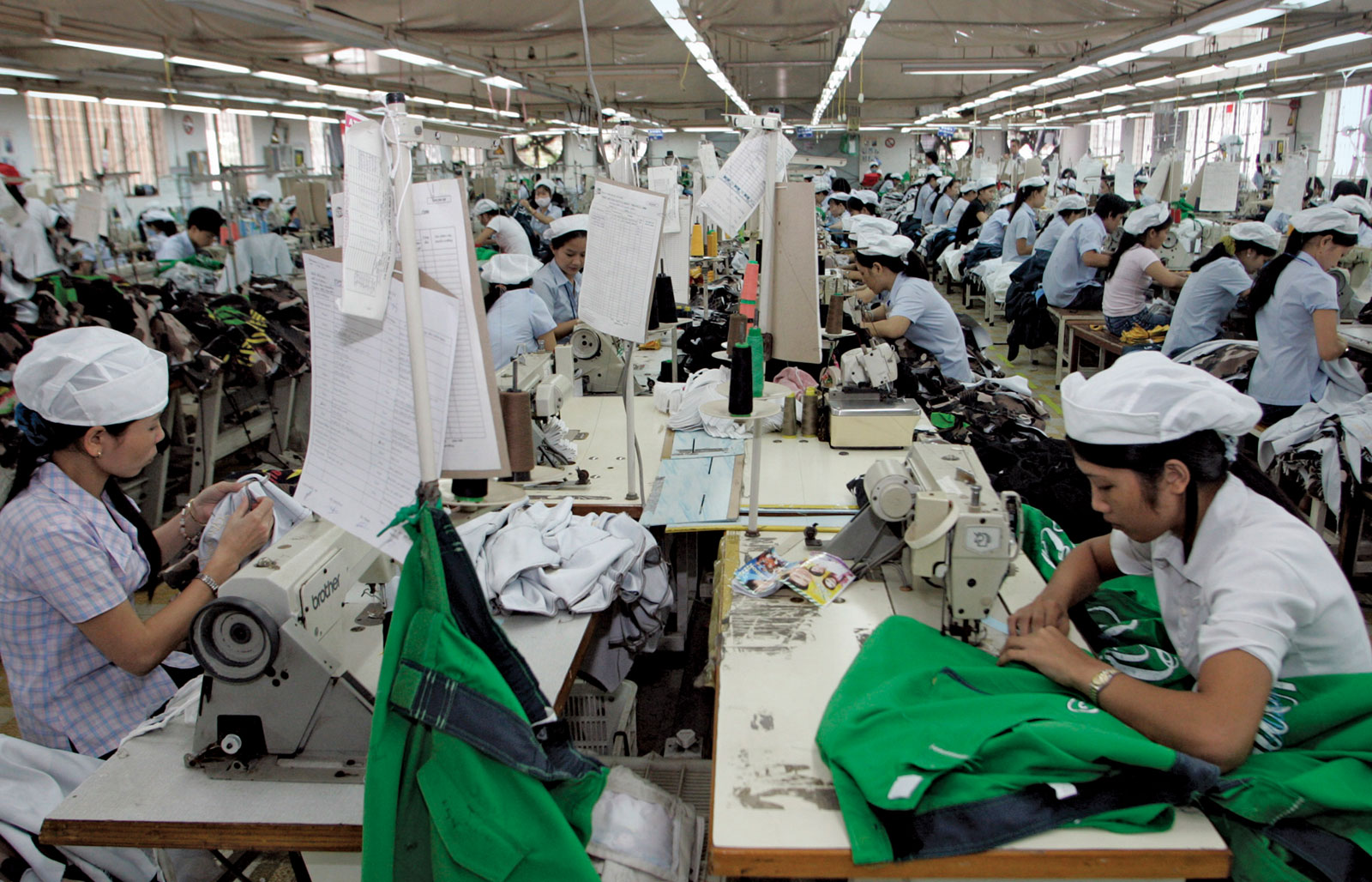 factory
EXERCISE 1:Read the description of Ho Chi Minh city. Which words in the THINK exercise are in the text?
+ Buildings 			+ factories		+ shopping malls	
+ amusement parks 	+ a zoo
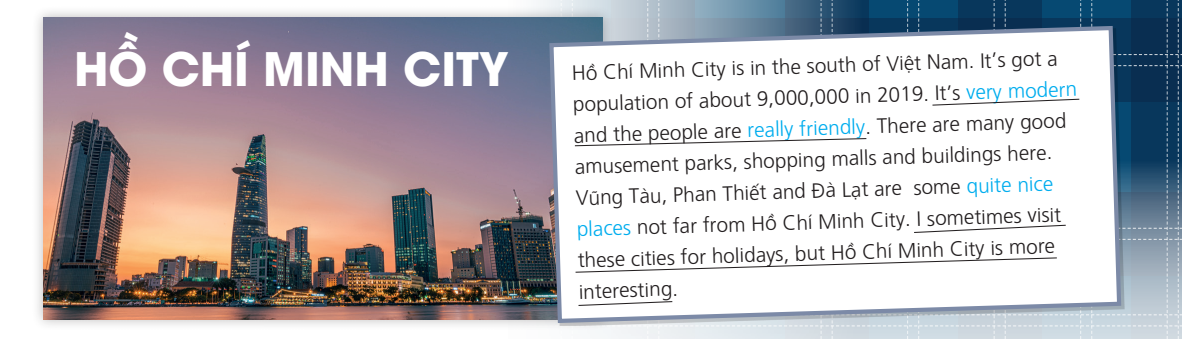 EXERCISE 2: Complete the Key Phrases with words from the text.
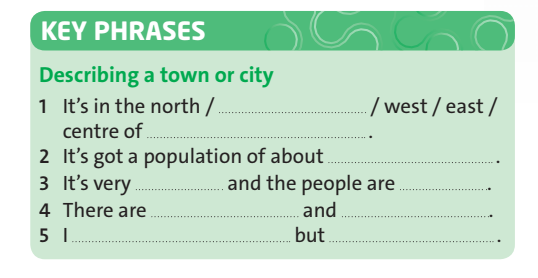 EXERCISE 2: Complete the Key Phrases with words from the text.
1. It is in the south centre of Việt Nam.
2. It’s got a population of about 9,000,000.
3. It’s very modern and the people are really friendly.
4. There are many good amusement parks, shopping malls and buildings here.
5. I sometimes visit Vũng Tàu, Phan Thiết and Đà Lạt, but Hồ Chí Minh City is more interesting.
Exercise 3: Look at the phrases in blue in the text. Then underline the correct words.
1. When an adjective and a noun are together, the adjective is before/after the noun.
2. We use really, very and quite before/after an adjective.
Exercise 4: Compound sentences. Look at the underlined sentences in the text. Then circle the correct words.
1. We use and to join similar/opposite independent clauses in a compound sentence.
2. We use but to join similar/opposite independent clauses in a compound sentence.
Exercise 4: Order the words to make sentences.
1. old town / 152,160 / Hội An Town / and / is / got /a population / it’s / of about / an
 Hội An Town is an old town, and it’s got a population of about 152,160.
2. sometimes / stays in Hà Nội / Mr Nam / but /in Hồ Chí Minh City / lives / he
 Mr Nam sometimes stays in Hà Nội, but he lives in Hồ Chí Minh City.
EXERCISE 3: Read the study strategy and follow the instructions.
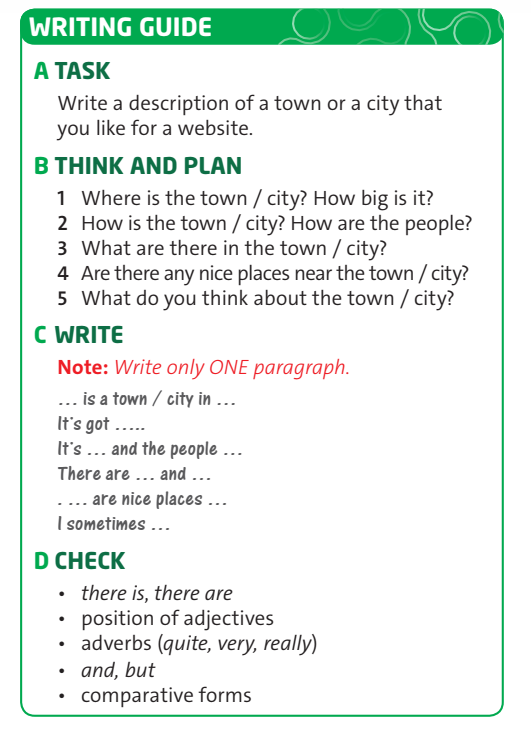 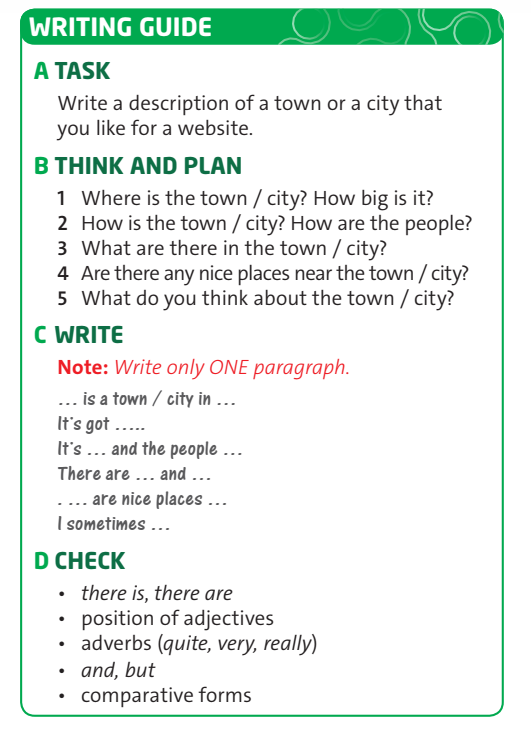 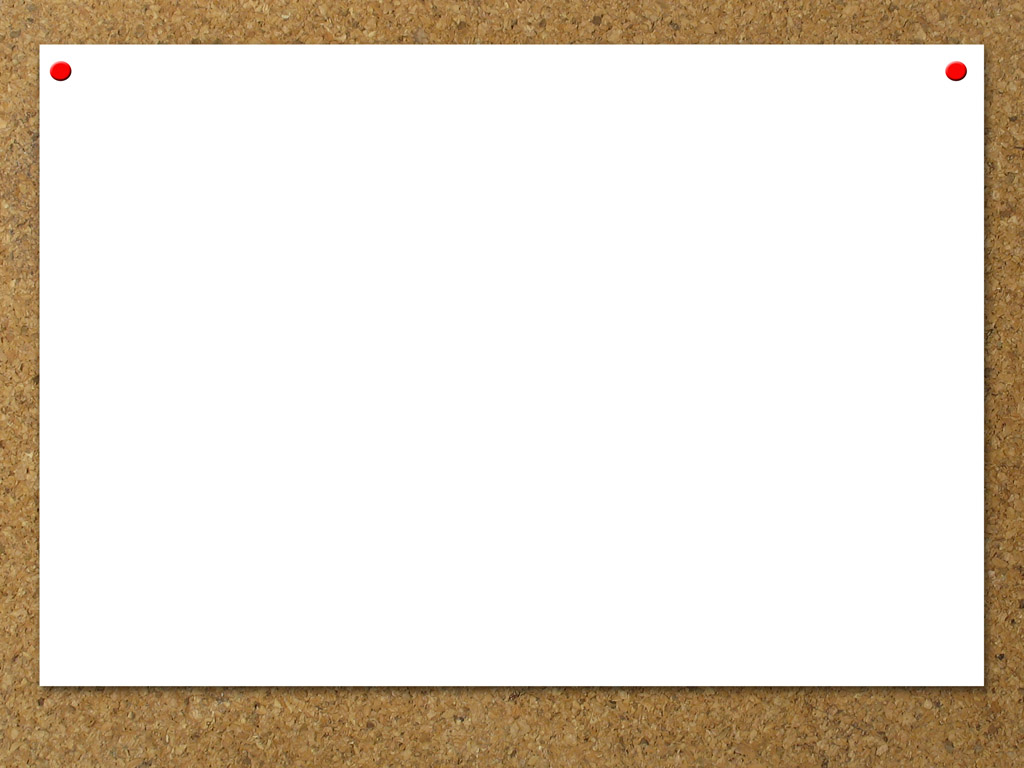 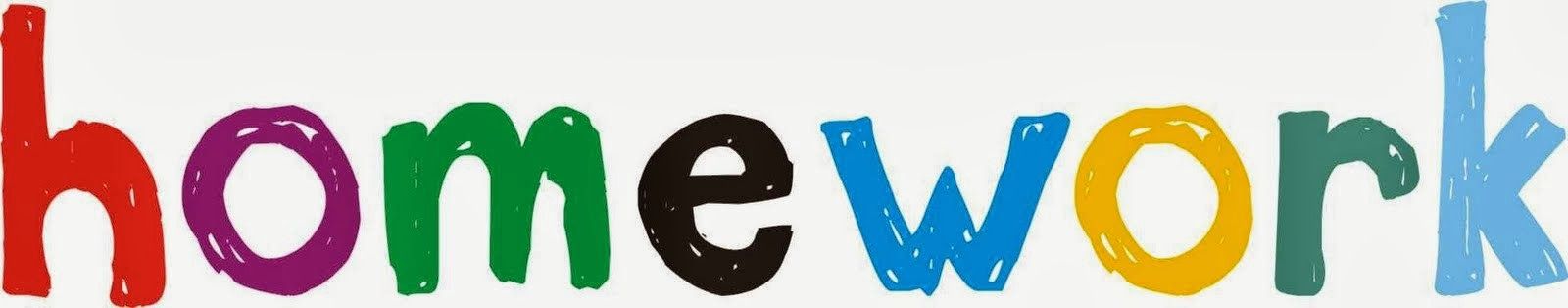 - Learn by heart all the new words
- Prepare for next lesson
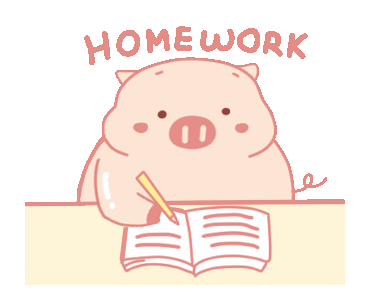 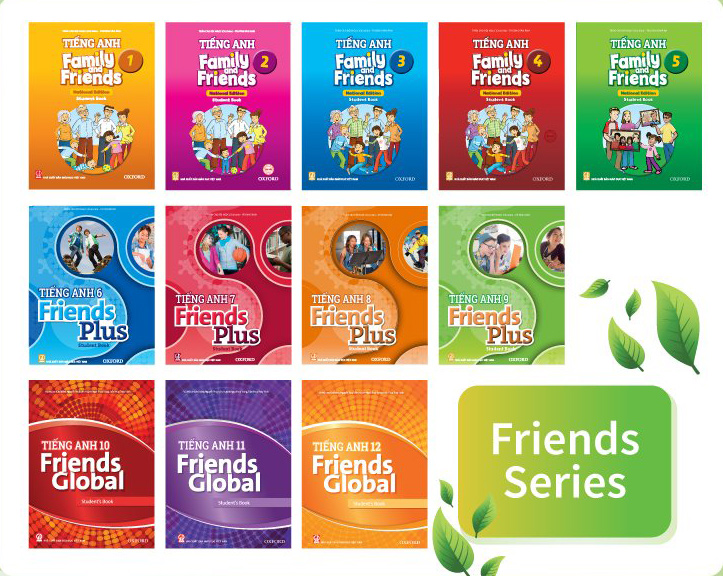 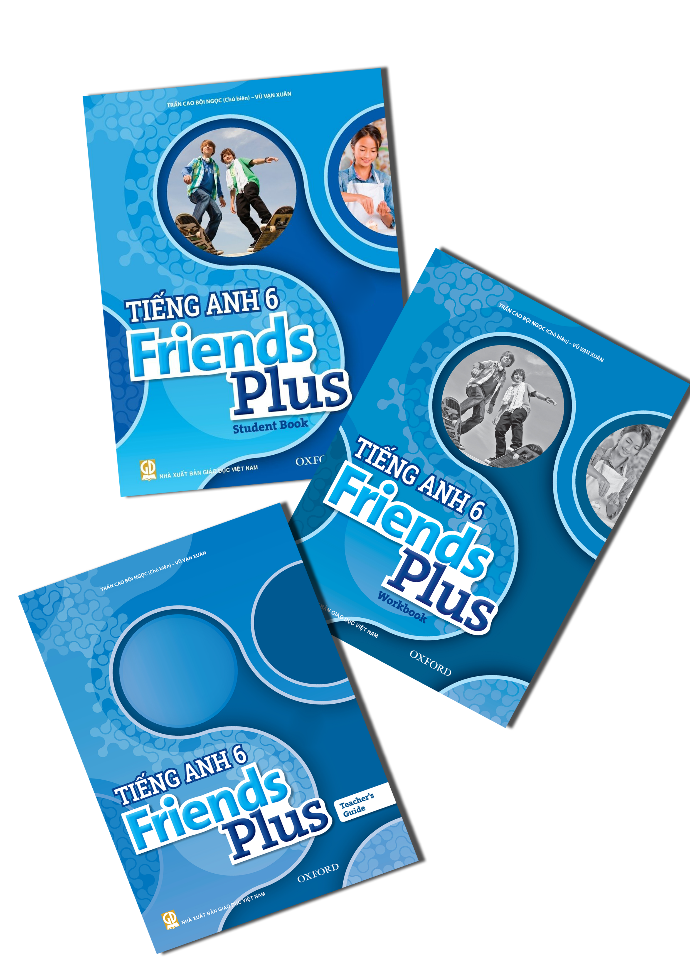 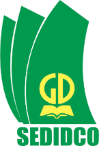 www.phuongnam.edu.vn